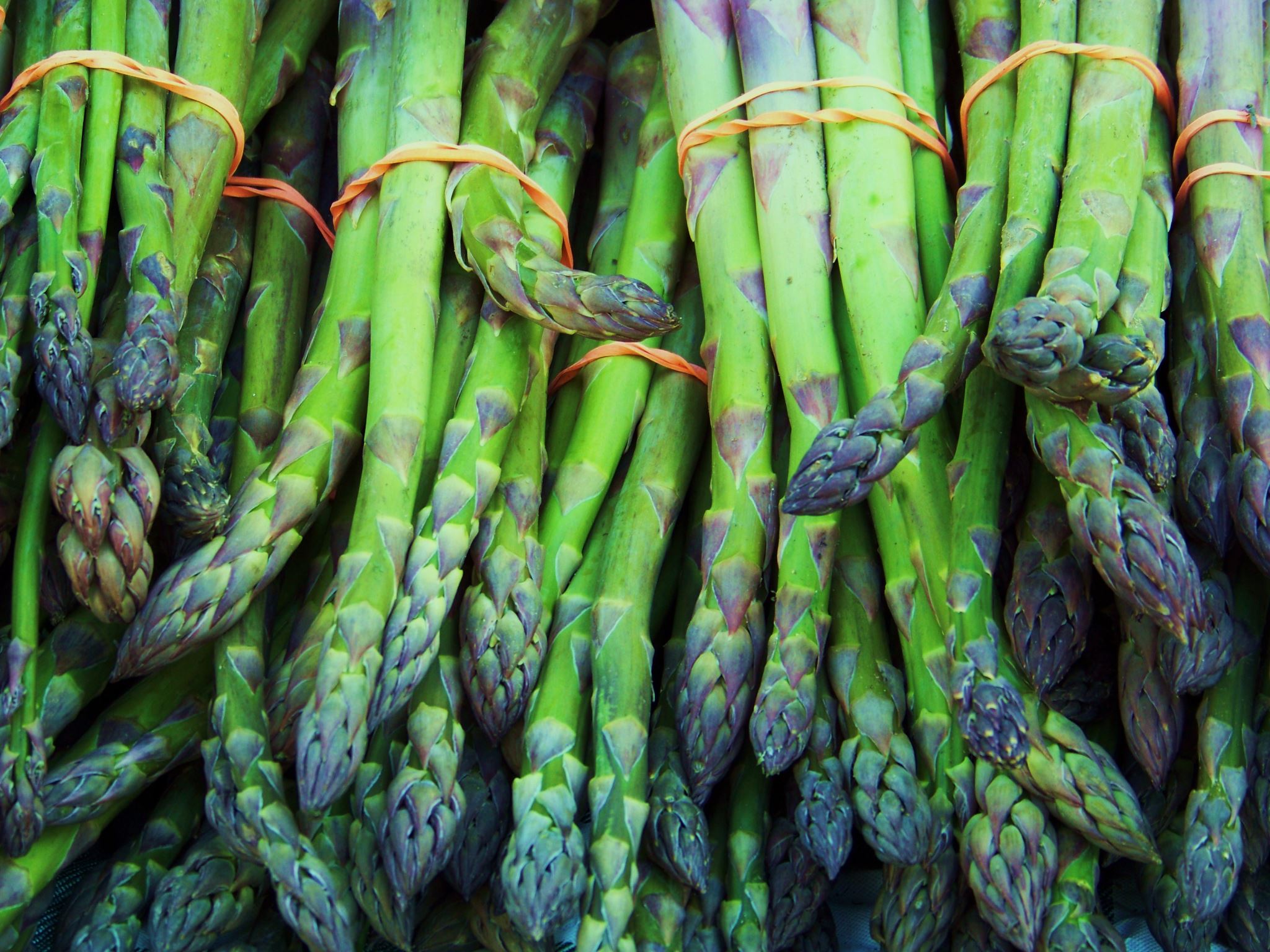 Pertemuan 6
Andri Sahata Sitanggang
Pembahasan teknologi 
Dan Pemerintahan
Persentasi Setiap Kelompok
Pembahasan teknologi 
Dan Pariwisata